Un-received specimens
Michell McAdams & Emily Gehring
09/2012
Un-received specimens
You may have a sample that is not received. The following slides takes you step-by-step on how to receive the sample from Multiple Records Posting.
Un-received specimens
Specimen Un-Received will display a message seen below.
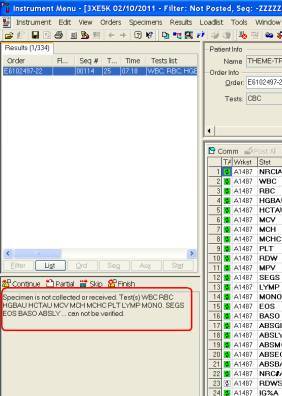 Un-received specimens
Bridge to Oder Entry
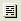 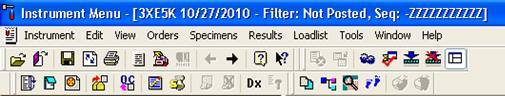 Un-received specimens
Once in Order Entry – Click on “Specimen” tab
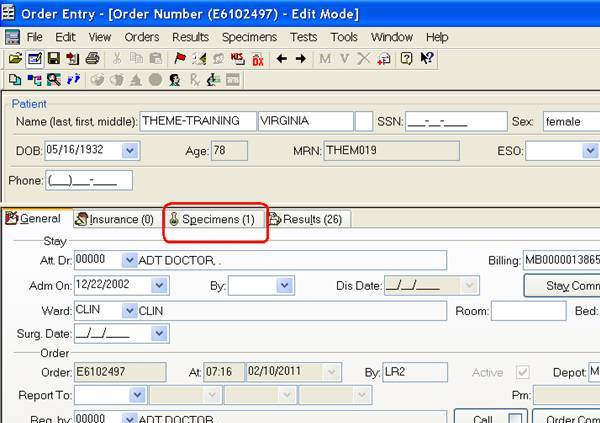 Un-received specimens
Receive specimen into Lab
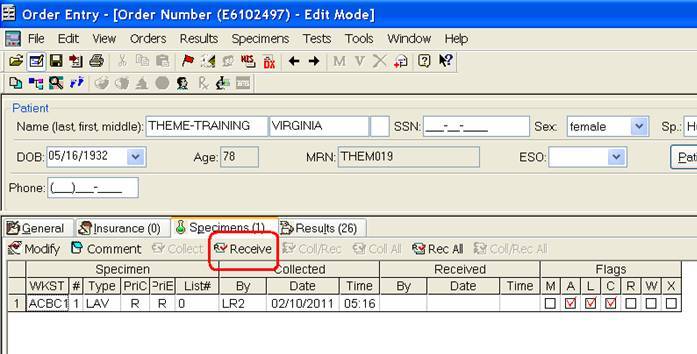 Un-received specimens
Click OK
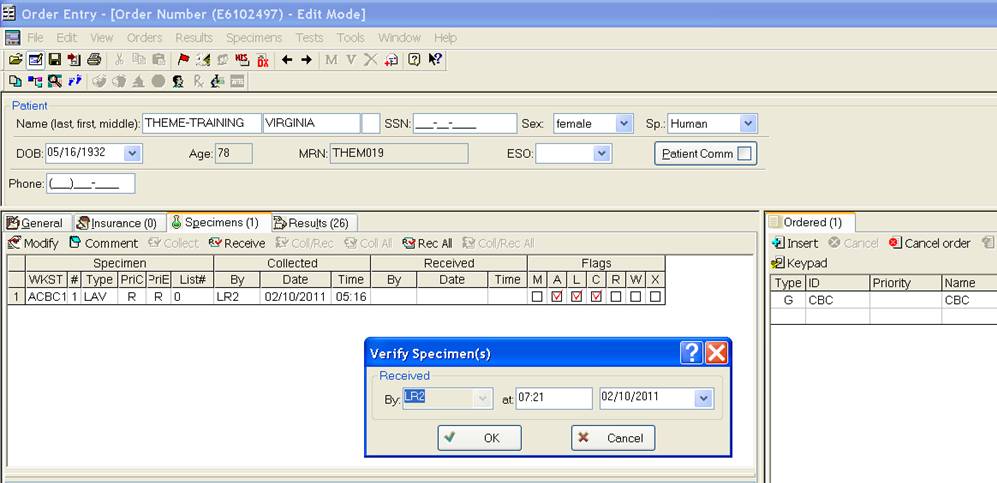 Un-received specimens
Save changes
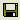 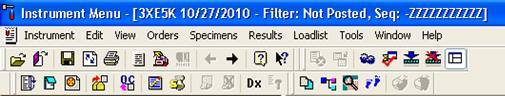 Un-received specimens
Yes to save changes
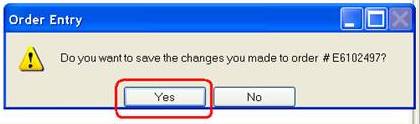 Un-received specimens
Return to the Sysmex Instrument Interface

At the Interface, Click Continue or (F12) for a Normal Specimen or Partial (Ctrl +B) for an Abnormal Specimen to resume standard operation for Sysmex Workstation
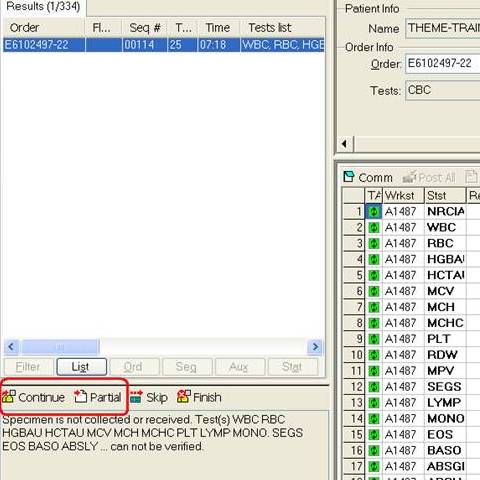 Un-received specimens
Single Records Posting a box will pop up stating the specimen in not received. 
Click on Order Entry Icon
Go to Specimen tab
 Receive specimen
Save
X out and go back to posting results
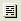 Un-received specimens
The End
